Z3090c Humánna geografia - cvičenia
Organizačné pokyny
Mgr. Tomáš Kubíček, Mgr. Jozef Lopuch – každý polovicu cvičení
3 seminárne skupiny – všetky v stredu
V prípade nejasností píšte mail
Ak niečo neviete, nebojte sa spýtať
Ideálne sa zapájať na hodinách
Prečo ste sa rozhodli študovať geografiu a čo od toho očakávate?
Podmienky udelenia zápočtu
Dochádzka
Pri absencii poslať ospravedlnenku na študijné oddelenie
Chodiť na cvičenia svojej seminárnej skupiny – inak napísať mail
Vyhnúť sa absenciám na cvičeniach
Odovzdané cvičenia
Všetky náležitosti cvičenia
Termín odovzdania – ďalšia nedeľa do polnoci (11 dní na vypracovanie)
1 oprava na každé cvičenie (bude na to odevzdávarna)
Pozor na gramatiku
Citácie (v ISe bude vložený súbor)
Neopisovať!!!
Náležitosti cvičení
Hlavička – meno, učo, atď.
Zadanie cvičenia – dobre prečítať, aby boli splnené všetky časti zadania!!!
Vypracovanie
Vaša práca podľa zadania
Má obsahovať všetko čo bolo zadané
Tabuľky (popis nad), grafy a obrázky (popis pod)
Záver
Vždy minimálne 0,5 strany (ak nebude zadané inak) – ak to nebude splnené, automaticky cvičenie vraciame na opravu bez kontroly
Nie len popis dát, ale aj interpretácia
Zdroje
Ideálne podľa spomínaného dokumentu
Typy priestoru
Absolútny
Presne daný, geometrický (Euklidovská geometria)
Všade rovnaký
Inertný, bez väzby na javy a udalosti v ňom, prázdny kontajner
Súradnicový systém
Relatívny
Subjektívny, relativizovaný
Prekážky, bariéry
Meraný v iných jednotkách ako vzdialenosti
Relačný
Zadanie cvičenia č. 1
Na mape väčšieho mesta (aspoň 40 tis. obyv.) s MHD si vyberte 4 zastávky MHD (ideálne tak, aby neboli v jednej línii). Vyneste ich na podkladovú mapu (GoogleMaps, Mapy.cz) a potom aj schematicky na list papieru. Prepojte zastávky líniami a doplňte ich normalizovanou kilometrickou vzdialenosťou (najkratšia bude 1 a ostatné jej násobky). Ďalej vytvorte rovnaké schémy, ktoré však budú vyjadrovať:
Časovú vzdialenosť bodov pri využití MHD, auta alebo chôdze (v minútach)
Finančnú vzdialenosť pri využití MHD (v Kč)
Počet spojov medzi jednotlivými bodmi (medzi 13:00 a 15:00, pracovný deň)
Vypracovanie bude obsahovať 1 mapu a 4 schémy. Cvičenie riadne okomentujte, odcitujte. Deadline: 6.10. 23:59.
Zadanie cvičenia č. 1
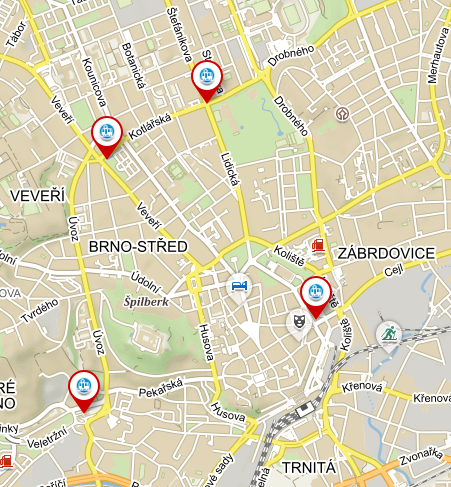 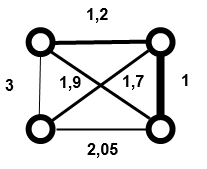 Otázky?